March 18, 2020 Online
Bell Work 3/18
1. Draw and label the incident ray, the reflected ray and the refracted ray • 
2. The Law of Reflection states that the angle of incident ray is ________________ to the angle of the _______________________. 
3. Which type of medium (air, water or glass) does light travel the fastest in? The slowest in? Why do you think this is?
Dispersion is the separation of light into its colors and occurs when light refracts.
1. Explain how you think a rainbow is formed using what you know about dispersion and the diagram below:
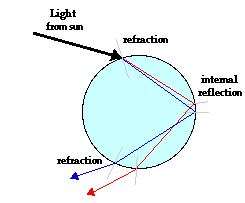 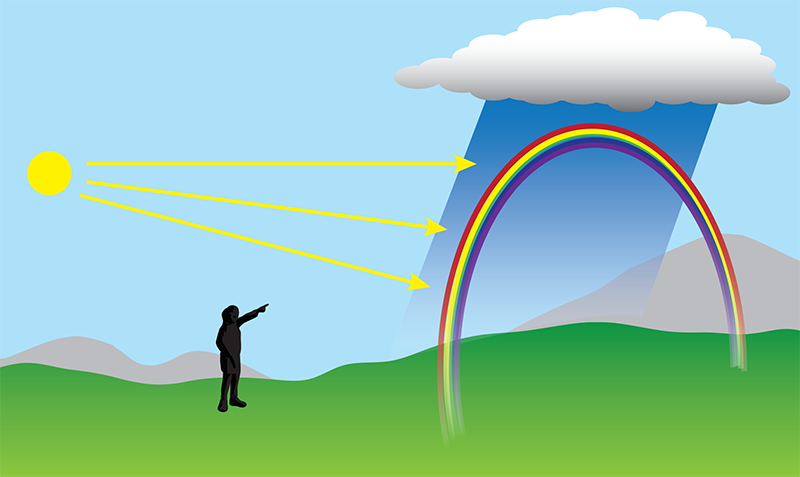 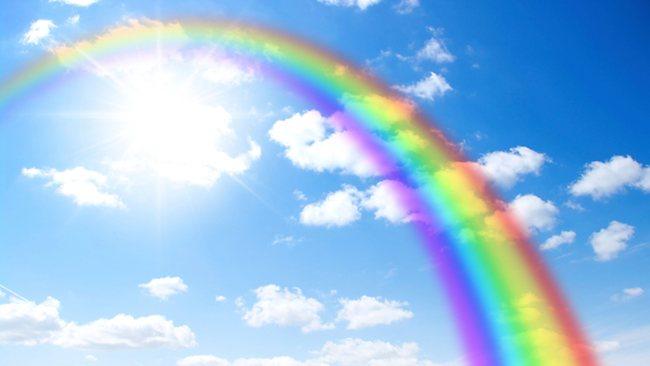 EXIT TICKET- 3/18
How does light behavior such refraction and reflection allow us to see a rainbow? Provide evidence to support our essential question and today’s objectives.
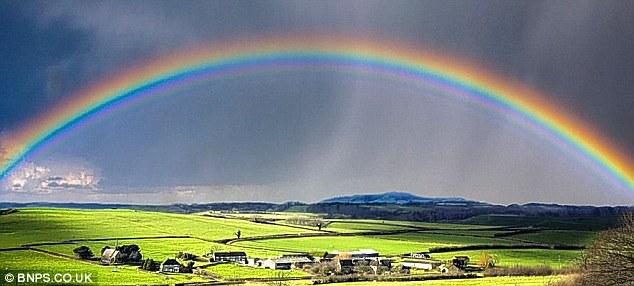